Практико-ориентированный семинар 
«Система психологического сопровождения детей «группы риска» в условиях общеобразовательной организации»
26.10.2022
МК
Такие разные чувства
Ваврушка 
Ксения Игоревна
[Speaker Notes: © Copyright Showeet.com – Creative & Free PowerPoint Templates]
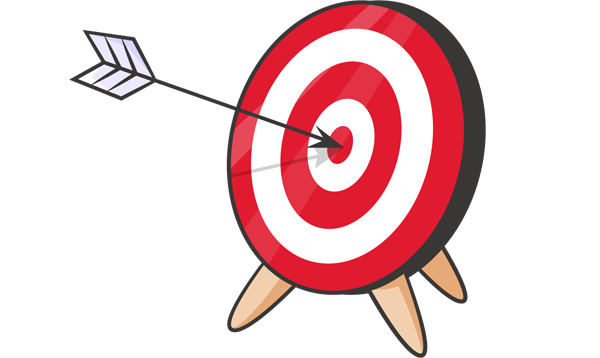 Запрос
2
[Speaker Notes: © Copyright Showeet.com – Creative & Free PowerPoint Templates]
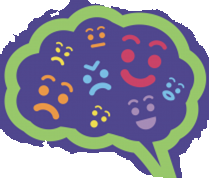 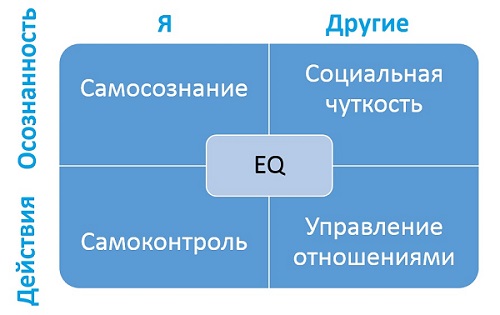 [Speaker Notes: © Copyright Showeet.com – Creative & Free PowerPoint Templates]
НачнёмОсознанность
02
01
Силуэт человека
Вулкан
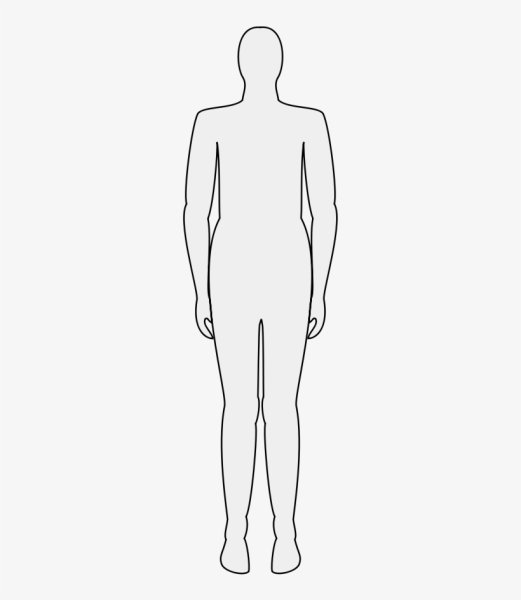 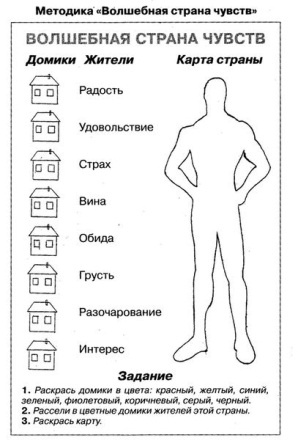 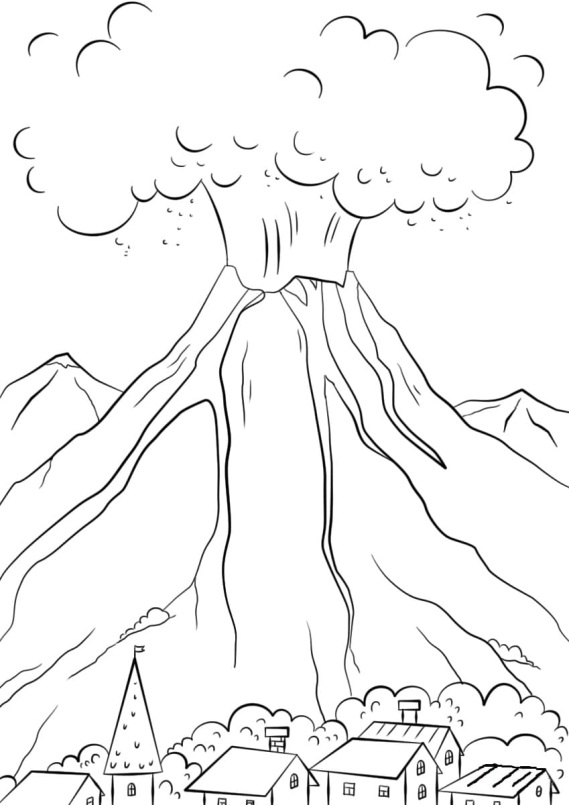 4
[Speaker Notes: © Copyright Showeet.com – Creative & Free PowerPoint Templates]
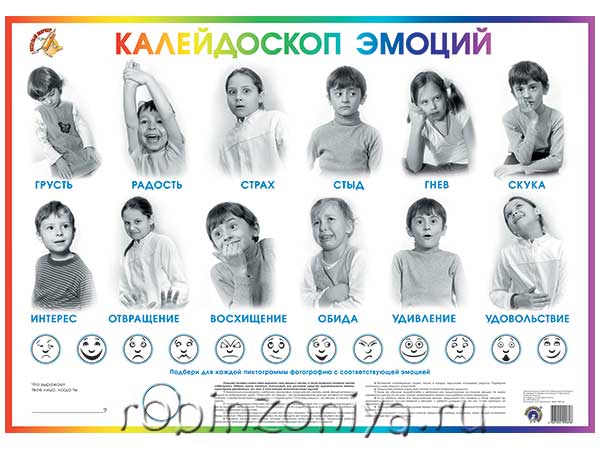 5
[Speaker Notes: © Copyright Showeet.com – Creative & Free PowerPoint Templates]
1. Что я сейчас чувствую?
2. В чем я нуждаюсь?
3. Как я прямо сейчас могу удовлетворить эту потребность /позаботиться о себе?
6
[Speaker Notes: © Copyright Showeet.com – Creative & Free PowerPoint Templates]
Как можем работать дальше?
Действия
Театр: Маски
Танец
ИЗО / метафорические карты / фото
Пластичные материалы
Музыка
Игры
Каракули
Рисунок чувства/эмоции/состояния
Рисуем под музыку
Сыграй чувство
Опасности волшебного леса
Лепёшка
Эмоции и действия
Создаем маски
Спектакль (кукольный)
Бумага
Глина
Пластилин 
Фольга 
(скульптура, коллаж)
7
[Speaker Notes: © Copyright Showeet.com – Creative & Free PowerPoint Templates]
Обратная связь
8
[Speaker Notes: © Copyright Showeet.com – Creative & Free PowerPoint Templates]
Ваврушка
Ксения Игоревна
8-906-86-70-889
https://vk.com/pss104
maousosh104@mail.ru
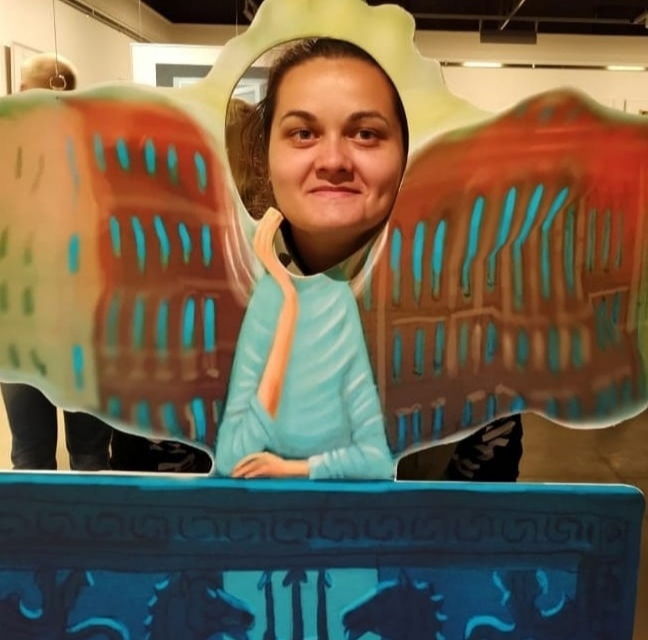 9
[Speaker Notes: © Copyright Showeet.com – Creative & Free PowerPoint Templates]